第一課 你 好（Hello/Hi）
心美：你 好，你叫什麼名字？
xīn měi ： nǐ hǎo ， nǐ jiào shén me míng zi

大文：你 好，我叫李大文。
dà wén ： nǐ hǎo ， wǒ jiào lǐ dà wén
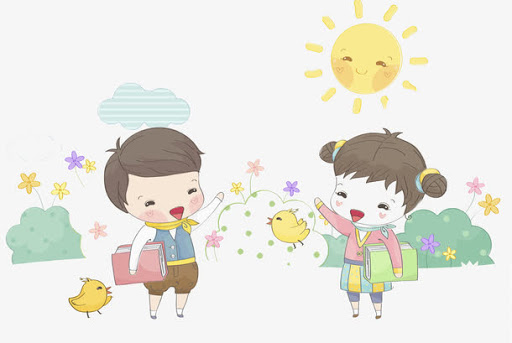 你字的組詞 （Compound Word）
你的（your）
你們（you）
你好（hello）
好字的組詞 （Compound Word）
好人（good people）
好事（good things）
很好（very good）
姓
xìng
one’s last name
什 麼 
shén me
what
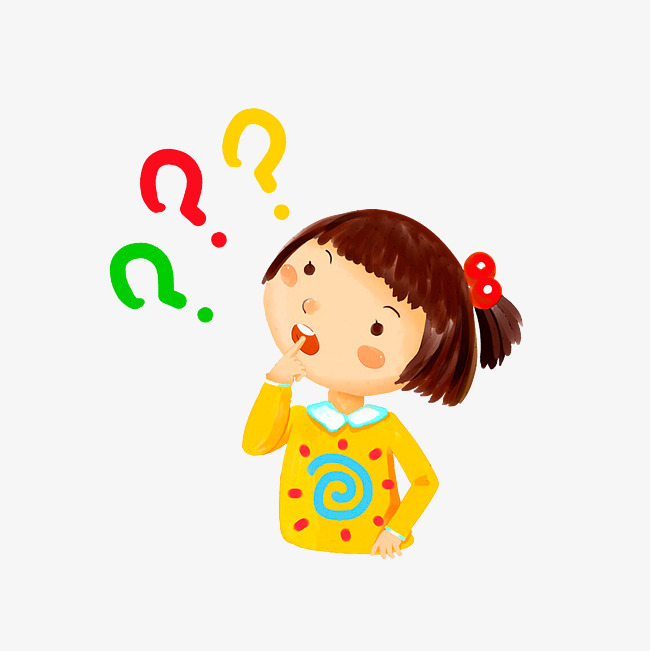 我
wǒ 
I/me
Q: 你 姓 什 麼？
nǐ xìng shén me?
what is your last name?

A: 我 姓____。
wǒ xìng _____
My last name is _____.
叫
jiào
to be call
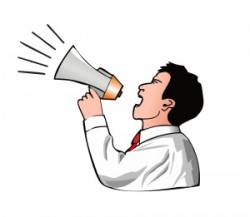 名 字
míng zi
name
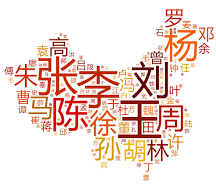 Q: 你 叫 什 麼 名 字？
nǐ jiào shén me míng zi?
what is your name?

A: 我 叫_____
wǒ jiào _____
My name is ______.
他
tā 
He
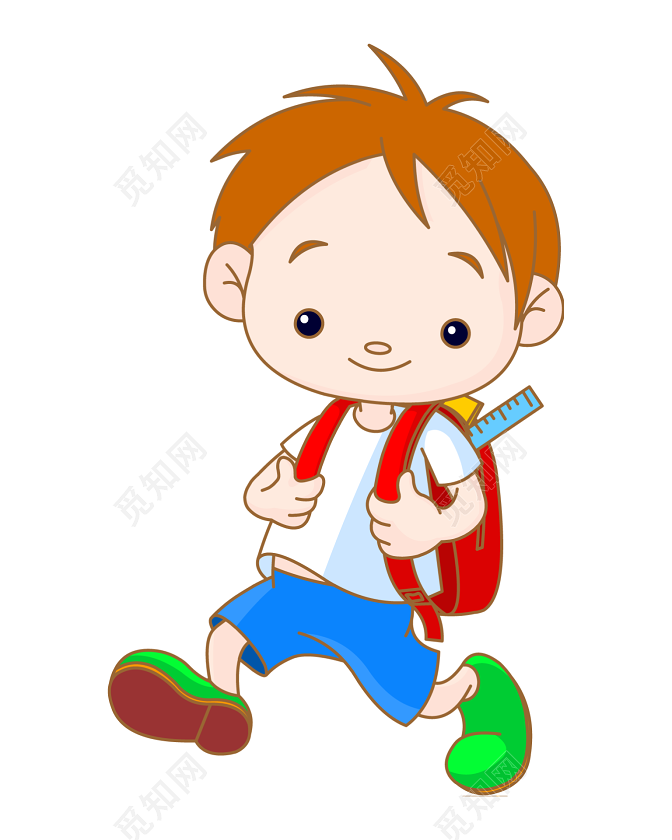 她
tā 
 She
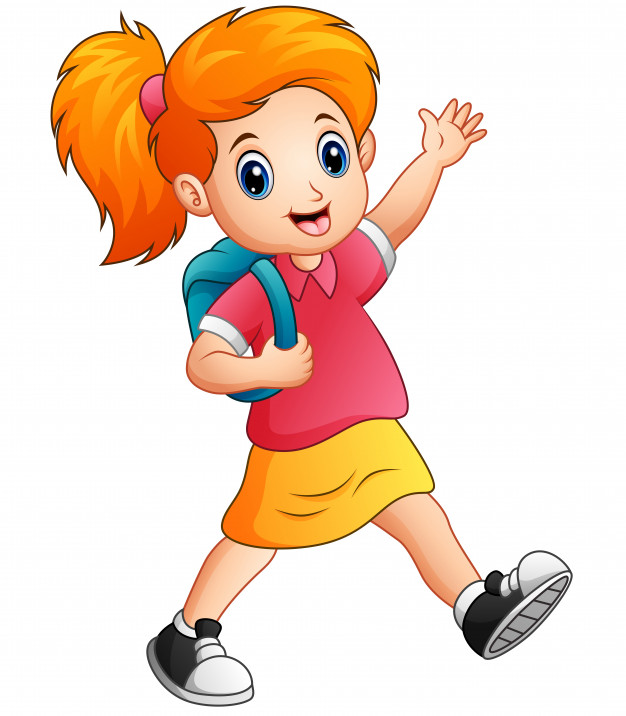 句型：Sentence Patterns
大 文: 你 叫 什 麼 名 字？
  dà wén：   nǐ  jiào  shén  me  míng  zi

心 美: 我 叫 陳 心 美。
  xīn měi :      wǒ  jiào  chén  xīn  měi
大 文: 他 _______名 字？
   dà wén :   tā _______ míng zì

心 美: 他 叫 林 東 明。
   xīn měi :    tā jiào lín dōng míng
第二課 家 人（Family）
心美：你 家 有 幾 個 人？
xīn měi ： nǐ  jiā  yǒu  jǐ  gè  rén

東明：我家有三個人，
			 爸爸，媽媽和我。
dōng míng： wǒ jiā yǒu sān gè rén, bà ba, mā ma hé wǒ
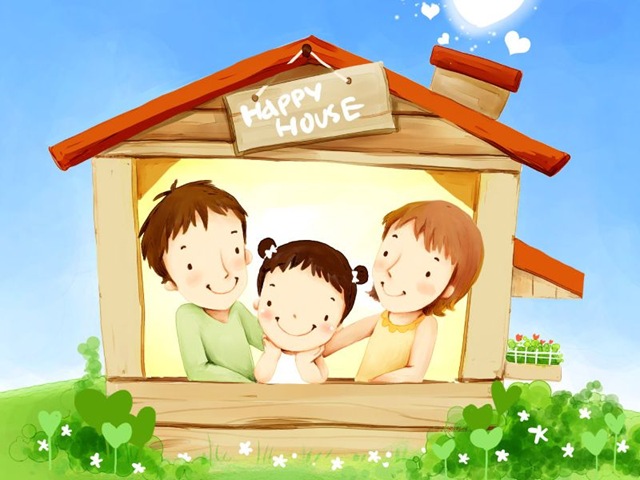 人
rén 
people
家
jiā 
home/house
人字的組詞 （Compound Word）
人們（people）
中國人（Chinese）
美國人（American）
家字的組詞 （Compound Word）
大家（everyone）
回家（go home）
家長（parent）
有
yǒu 
there is/are
幾 
jǐ 
how much/how many
個
gè 
measure word
Q: 你 家 有 幾 個 人 ？
nǐ jiā yǒu jǐ gè rén
How many people are there in your family?

A: 我 家 有 三 個 人。
wǒ jiā yǒu sān gè rén
There are three people in my family.
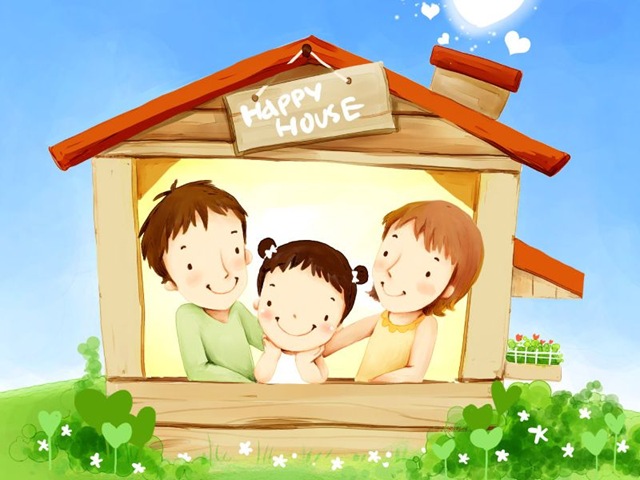 Note: 個 is the measure word for number of family members
四 
sì
four
Q: 你 家 有 幾 個 人 ？
nǐ jiā yǒu jǐ gè rén
How many people are there in your family?

A: 我 家 有 ____ 個 人。
wǒ jiā yǒu _______ gè rén
There are _______ people in my family.
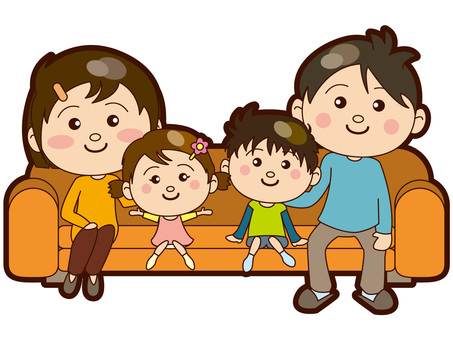 Note: 個 is the measure word for number of family members
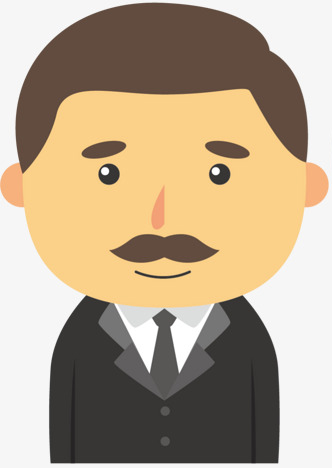 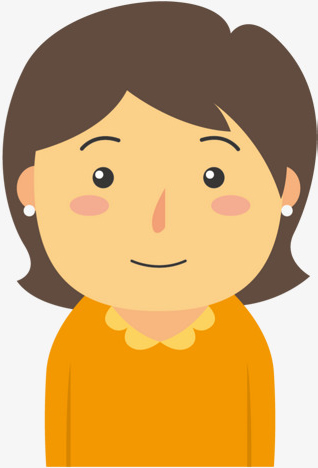 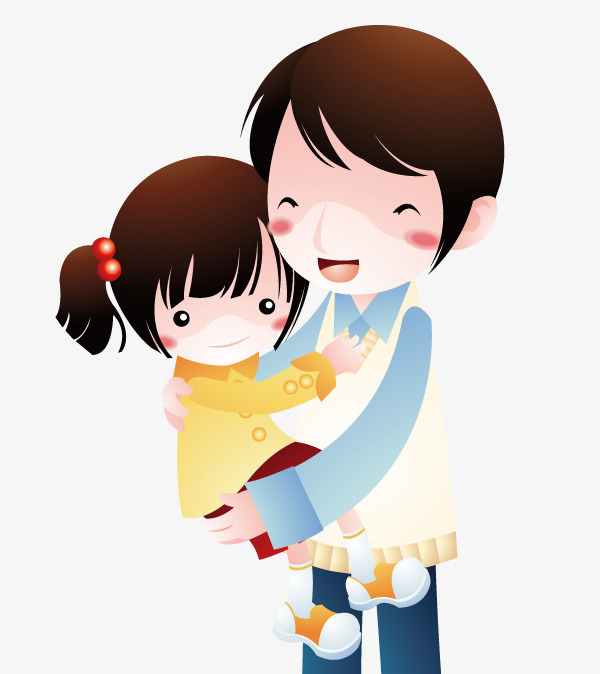 爸 爸
    bà ba
father
哥 哥
gē ge
brother
媽 媽    
mā ma
mother
和 
hé 
with/and
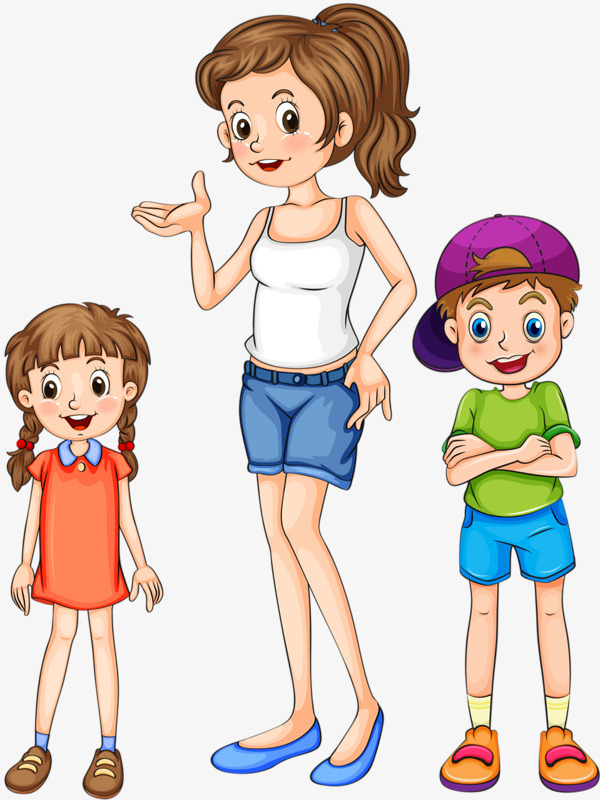 弟 弟
dì di
 younger brother
妹 妹
mèi mei
younger sister
姐 姐
jiě jie
sister
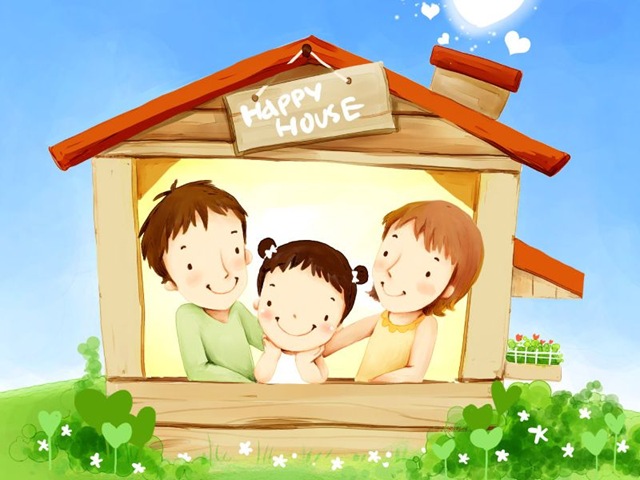 Q: 你 家 有 幾 個 人 ？
			nǐ jiā yǒu jǐ gè rén
How many people are there in your family?

A: 我 家 有 三 個 人，爸 爸, 媽 媽 和 我。
		     wǒ jiā yǒu sān gè rén,   bà ba, mā ma hé wǒ
There are three people in my family, My father, mother and me.
Note: 個 is the measure word for number of family members
句型：Sentence Patterns
大 文: 心美，你家有幾個人？
  dà wén： xīn měi ,   nǐ jiā yǒu jǐ gè rén

心 美: 我家有五個人。
  xīn měi :     wǒ jiā yǒu wǔ gè rén
大 文: 心美，你 __有幾個_____哥哥？
   dà wén :    xīn měi,      nǐ _______ gē ge 

心 美: 我有一個哥哥。
   xīn měi :        wǒ  yǒu  yī  gè  gē  ge
1.哥哥和弟弟。
	 gē  ge  hé  dì  di 
2.姐姐和妹妹。
	 jiě  jie  hé  mèi  mei 
3.我家有爸爸，媽媽__和___我。
             wǒ  jiā  yǒu  bà  ba ，        mā ma          wǒ
第三課 同 學（classmates）
老師：小朋友，我們班有幾個同學？
lǎo shī ： xiǎo péng yǒu ， wǒ men bān yǒu jǐ gè tóng xué
 
心美：老師，我們班有八個同學，
xīn měi ： lǎo shī ， wǒ men bān yǒu bā gè tóng xué ，
兩個男生，六個女生。
liǎng gè nán shēng ， liù gè nǚ shēng
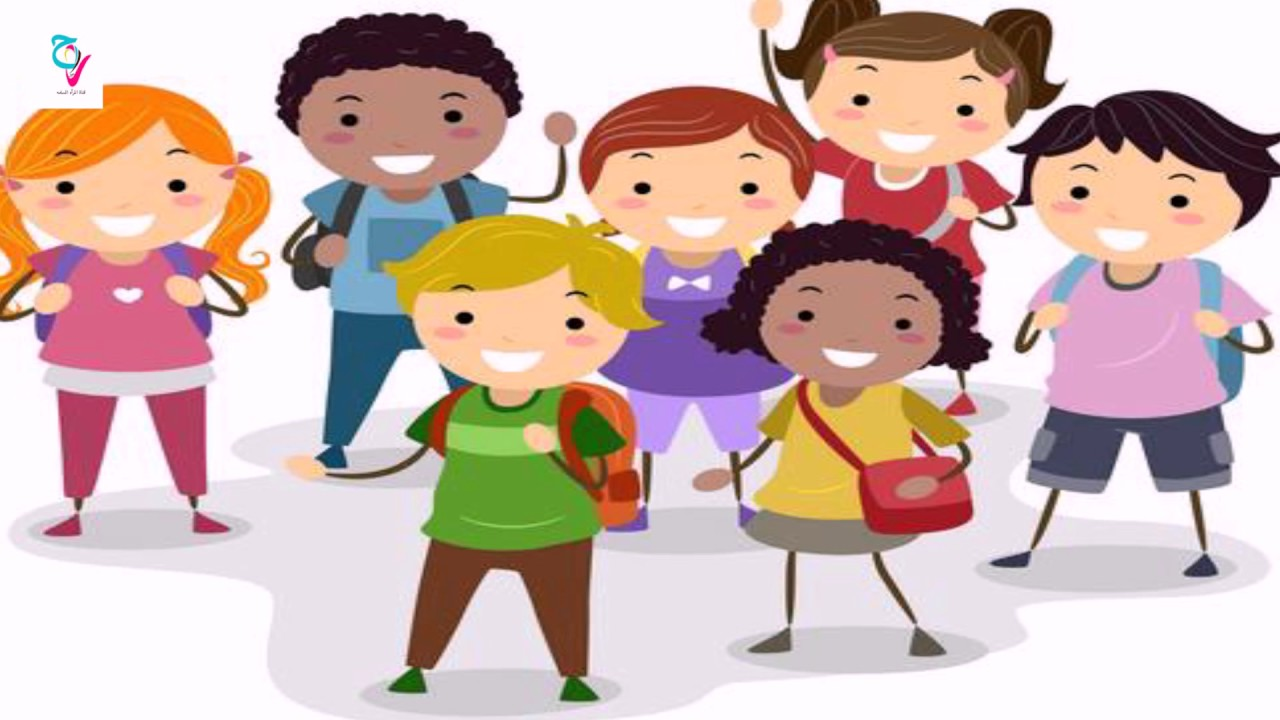 們
men
people
們字的組詞 （Compound Word）
你們（you <plural>）
我們（we）
他們（they）
有
yǒu 
there is/are
有字的組詞 （Compound Word）
沒有（do not have）
只有（only）
所有（all）
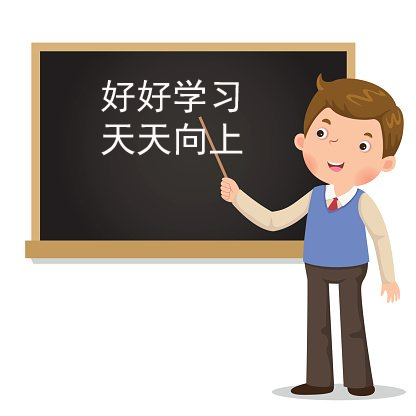 老師
lǎo  shī
teacher
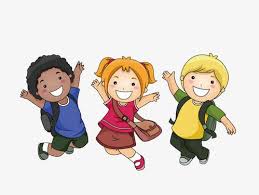 同學
tóng xué classmates
班
bān 
class
Q: 你 們 班 有 幾 個 同 學 ？
nǐ men bān yǒu jǐ gè tóng xué 
How many classmates are there in your class?

A: 我 們 班 有 七 個 同 學。
wǒ men bān yǒu qī gè tóng xué 
There are seven classmates in our class.
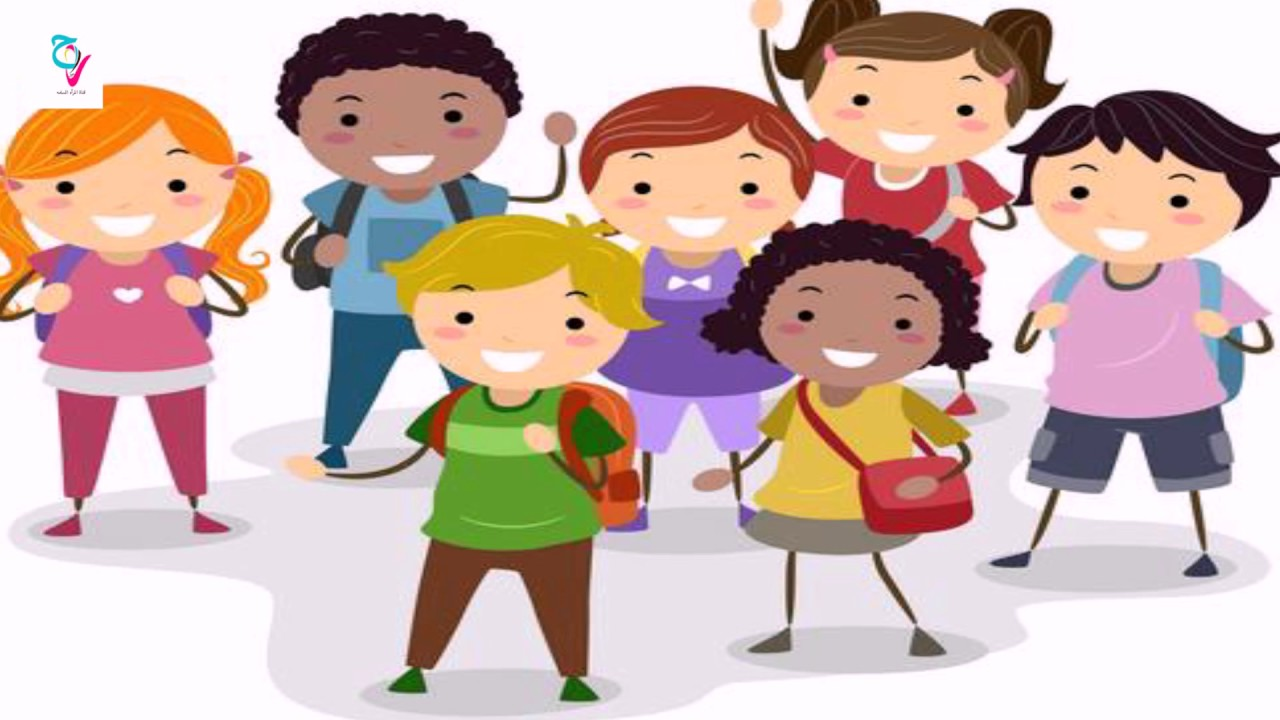 Note: 個 is the measure word for number of family members
Q: 你 們 班 有 幾 個 同 學 ？
nǐ men bān yǒu jǐ gè tóng xué 
How many classmates are there in your class?

A: 我 們 班 有 _____ 個 同 學。
wǒ men bān yǒu_____ gè tóng xué 
There are ______ classmates in our class.
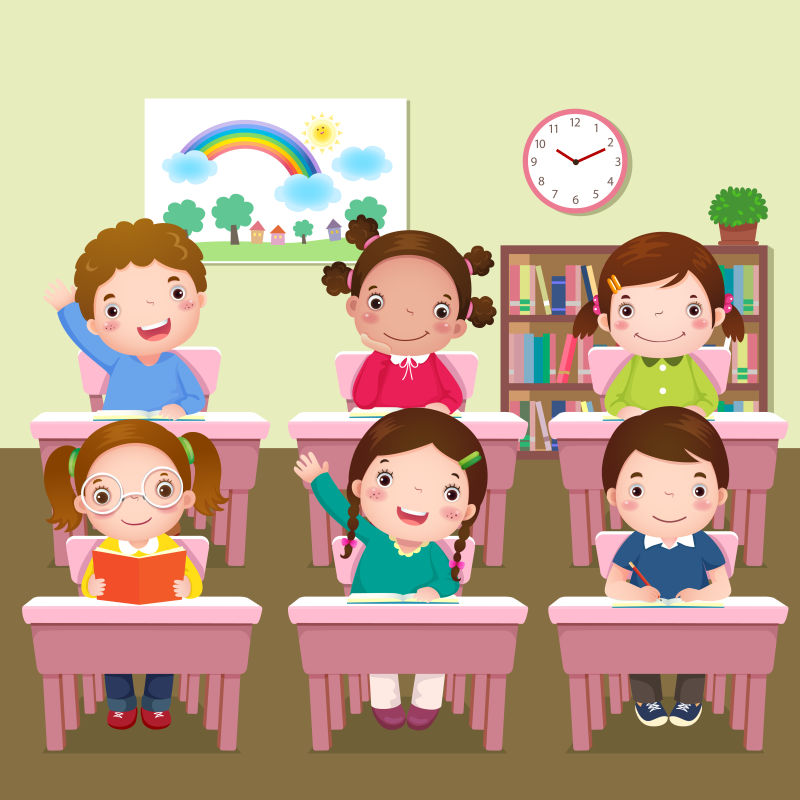 Note: 個 is the measure word for number of family members
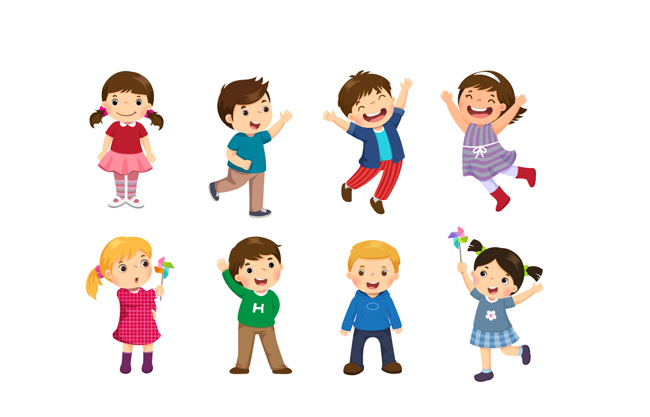 小朋友xiǎo péng yǒu 
kids/children
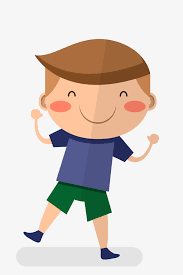 男生
nán shēng 
boy
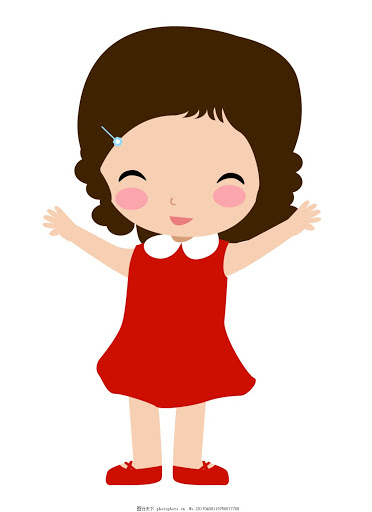 女生
nǚ shēng 
girl
兩
liǎng 
two
句型：Sentence Patterns
爸爸: 心美，你們班有幾個女生？
  bà ba :   xīn měi ， nǐ men bān yǒu jǐ gè nǚ shēng 

心美: 我們班有______。
 xīn měi :   wǒ men bān yǒu ______
媽媽: 大文，你們班有幾個男生？
mā ma :   dà wén ， nǐ men bān yǒu jǐ gè nán sheng

大文: 我們班有______。
 dà wén :    wǒ men bān yǒu ______
心美：你有幾個妹妹？
mā ma :   dà wén ， nǐ men bān yǒu jǐ gè nán sheng

大文: 我有______妹妹。
 dà wén :    wǒ yǒu ______ mèi  mei
第四課 早 飯（breakfast）
大文：媽媽，今天早飯吃什麼？
 dà wén ： mā ma ， jīn tiān zǎo fàn chī shén me 
 
媽媽：吃麵包，喝牛奶。
 mā ma ： chī miàn bāo ， hē niú nǎi
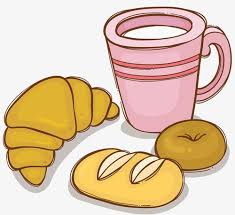 今
jīn 
present
今字的組詞 （Compound Word）
今天（today）
今晚（tonight）
今年（this year）
天 tiān (sky/day)
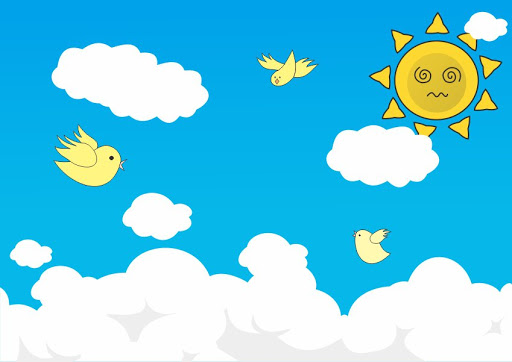 天字的組詞 （Compound Word）
天氣（weather）
晴天（sunny day）
雨天（rainy day）
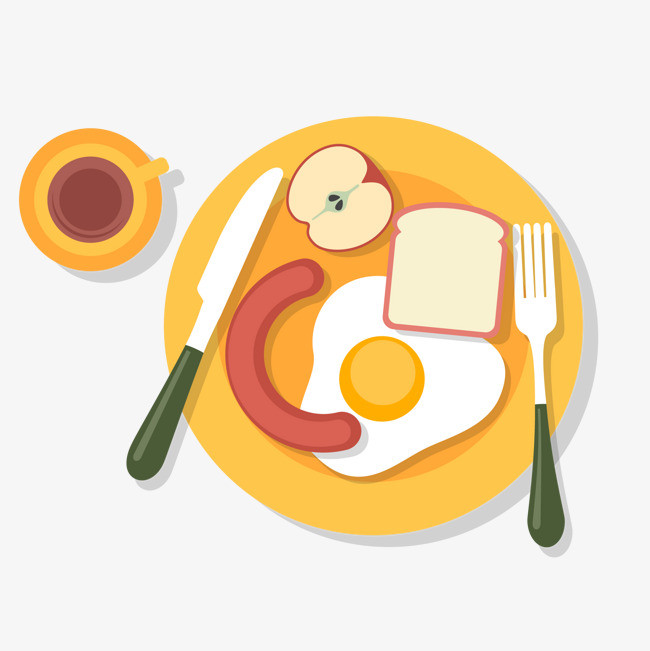 早飯
  zǎo fàn
  breakfast
吃
chī 
to eat
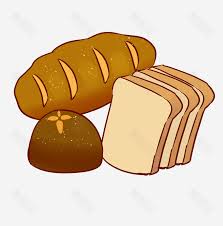 麵包
miàn bāo 
bread
Q: 你今天早飯吃什麼？
nǐ jīn tiān zǎo fàn chī shén me
What do you eat for breakfast this morning?

A: 我今天早飯吃麵包。
wǒ jīn tiān zǎo fàn chī miàn bāo
I eat bread for breakfast this morning.
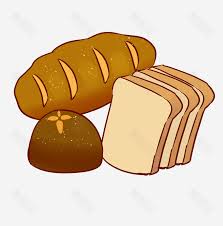 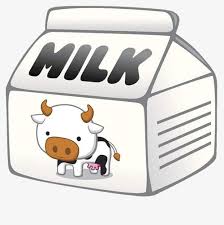 牛奶
niú nǎi 
milk
喝
hē 
to drink
Q: 你今天早飯喝什麼？
nǐ jīn tiān zǎo fàn hē shén me
What do you drink for breakfast this morning?

A: 我今天早飯喝牛奶。
wǒ  jīn tiān zǎo fàn hē niú nǎi
I drink milk for breakfast this morning.
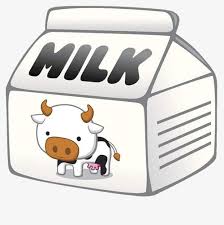 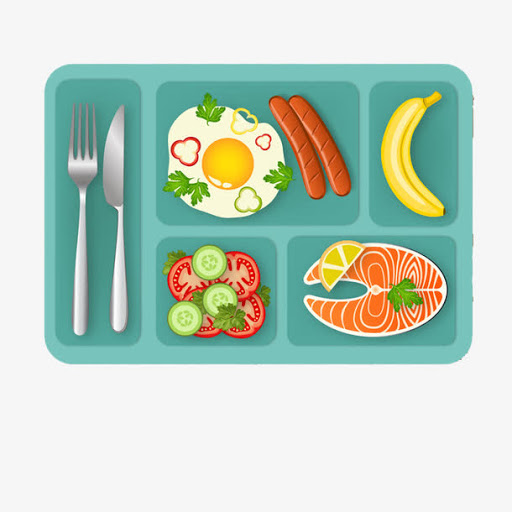 午飯
wǔ fàn 
lunch
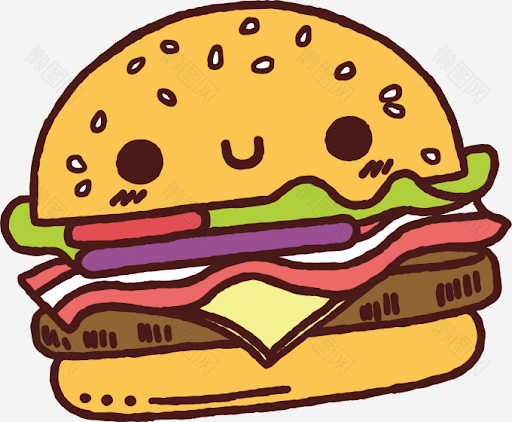 漢堡
hàn bǎo 
hamburger
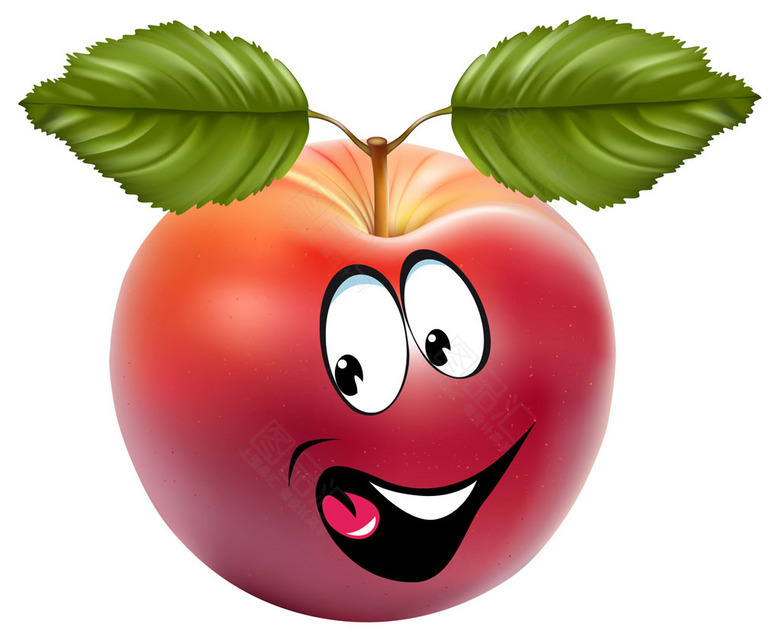 蘋果
píng guǒ 
apple
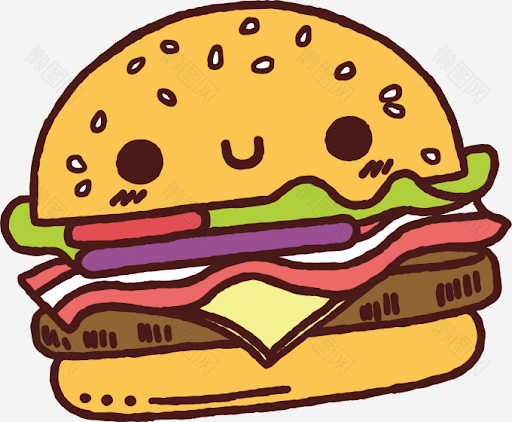 Q: 你今天午飯吃什麼？
nǐ jīn tiān wǔ fàn chī shén me 
What do you eat for lunch this afternoon?

A: 我今天午飯吃漢堡和蘋果。
wǒ jīn tiān wǔ fàn chī hàn bǎo hé píng guǒ 
I eat hamburger and apple for lunch this afternoon.
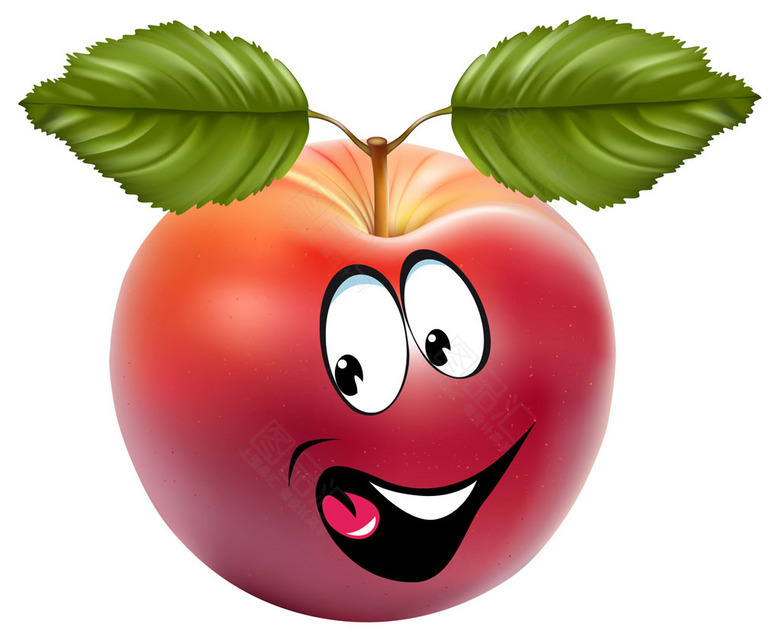 明天
	    míng tiān
tomorrow
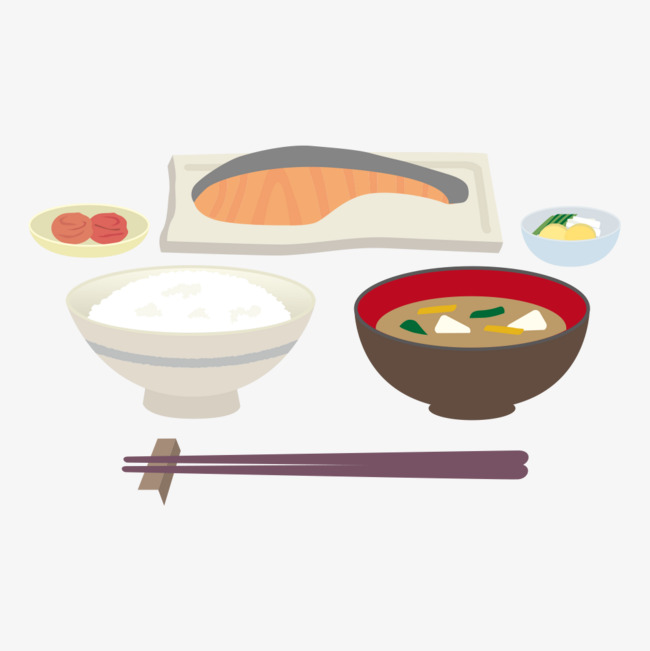 晚飯
wǎn fàn 
dinner
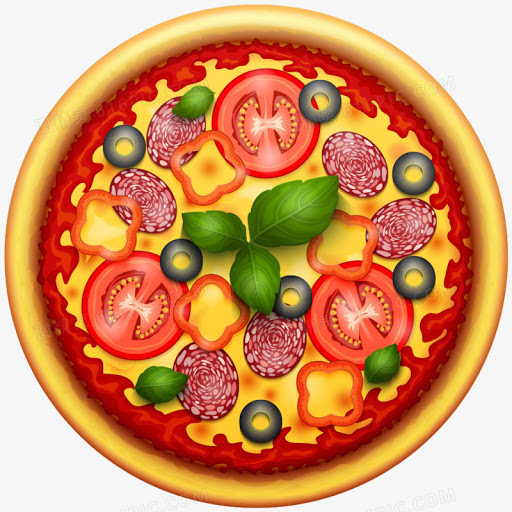 披薩
pī sà
pizza
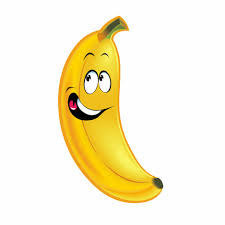 香蕉
   xiāng jiāo
  banana
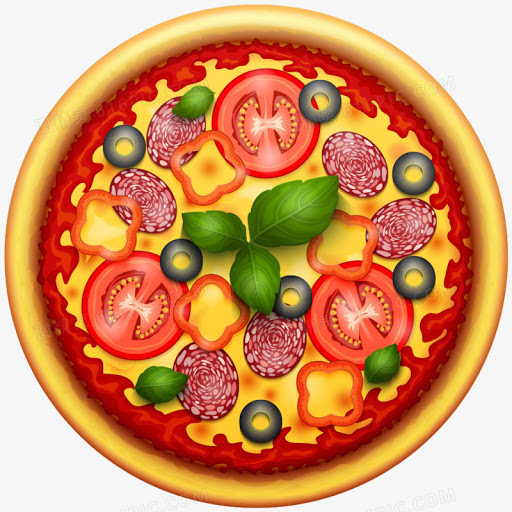 Q: 你明天晚飯吃什麼？
nǐ míng tiān wǎn fàn chī shén me
 What do you eat for dinner tomorrow?

A: 我明天晚飯吃披薩和香蕉。
wǒ míng tiān wǎn fàn chī pī sà hé xiāng jiāo 
I eat pizza and banana for dinner tomorrow.
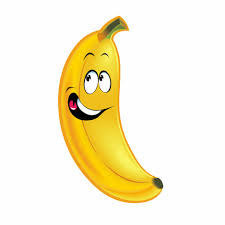 句型：Sentence Patterns
心美:媽，早飯吃什麼？
xīn měi : mā ， zǎo fàn chī shén me

媽媽: 吃麵包和水果。
 mā ma :   chī miàn bāo hé shuǐ guǒ
爸爸: 今天早飯___吃___ 什麼？
  bà ba :      jīn tiān zǎo fàn ______ shén me

媽媽: 今天早飯吃__麵包___，喝__牛奶___。
 mā ma :   jīn tiān zǎo fàn chī _____， hē ______
第五課 冬天和夏天（winter and summer）
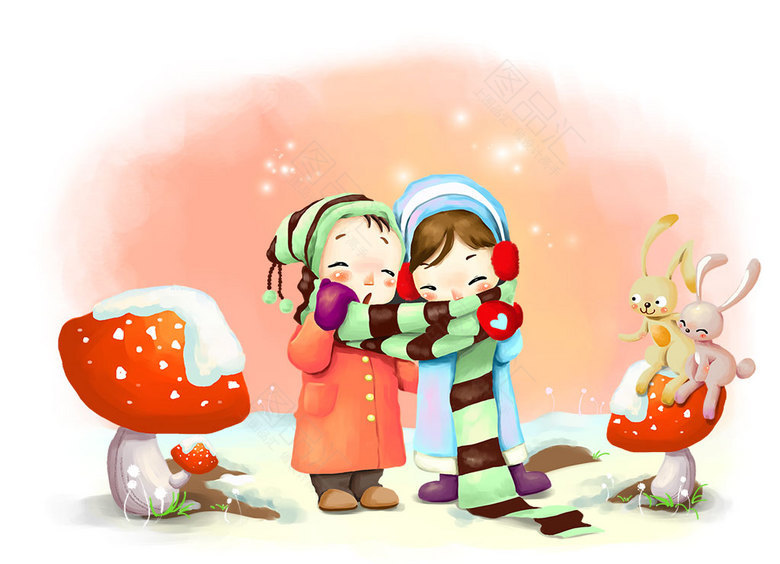 心美：你喜歡冬天嗎？
xīn měi ： nǐ xǐ huān dōng tiān ma

大文：我不喜歡冬天，冬天很冷，
dà wén ：wǒ bù xǐ huān dōng tiān ， dōng tiān hěn lěng
      我喜歡夏天。
			 wǒ xǐ huān xià tiān
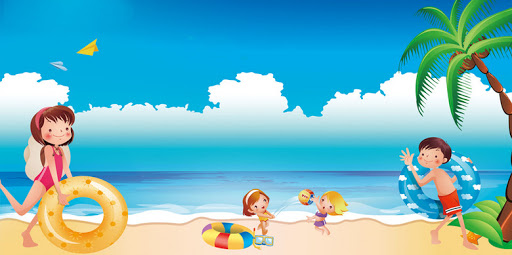 嗎
ma 
question marker
嗎字的組詞 （Compound Word）
你好嗎（how are you）

對嗎（right？）
不 bù no
不字的組詞 （Compound Word）
不好（bad/no good）
不多（not much）
不可以（cannot）
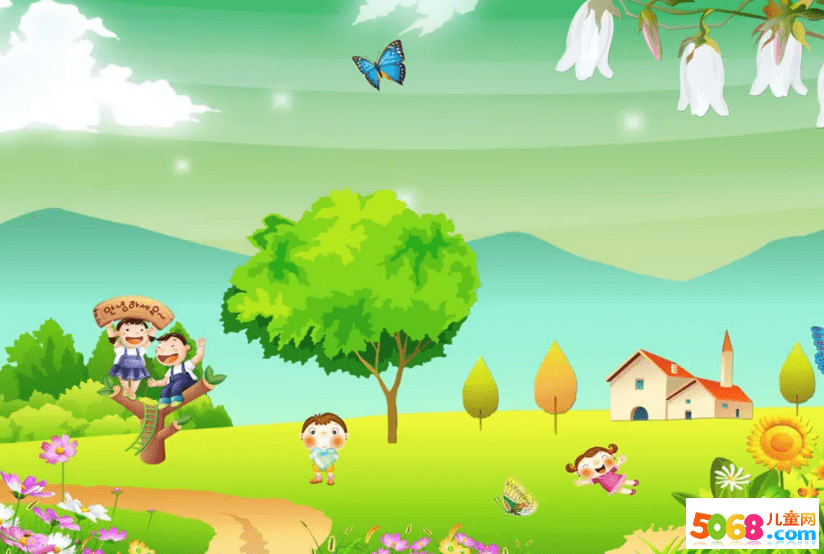 春天
chūn tiān 
spring
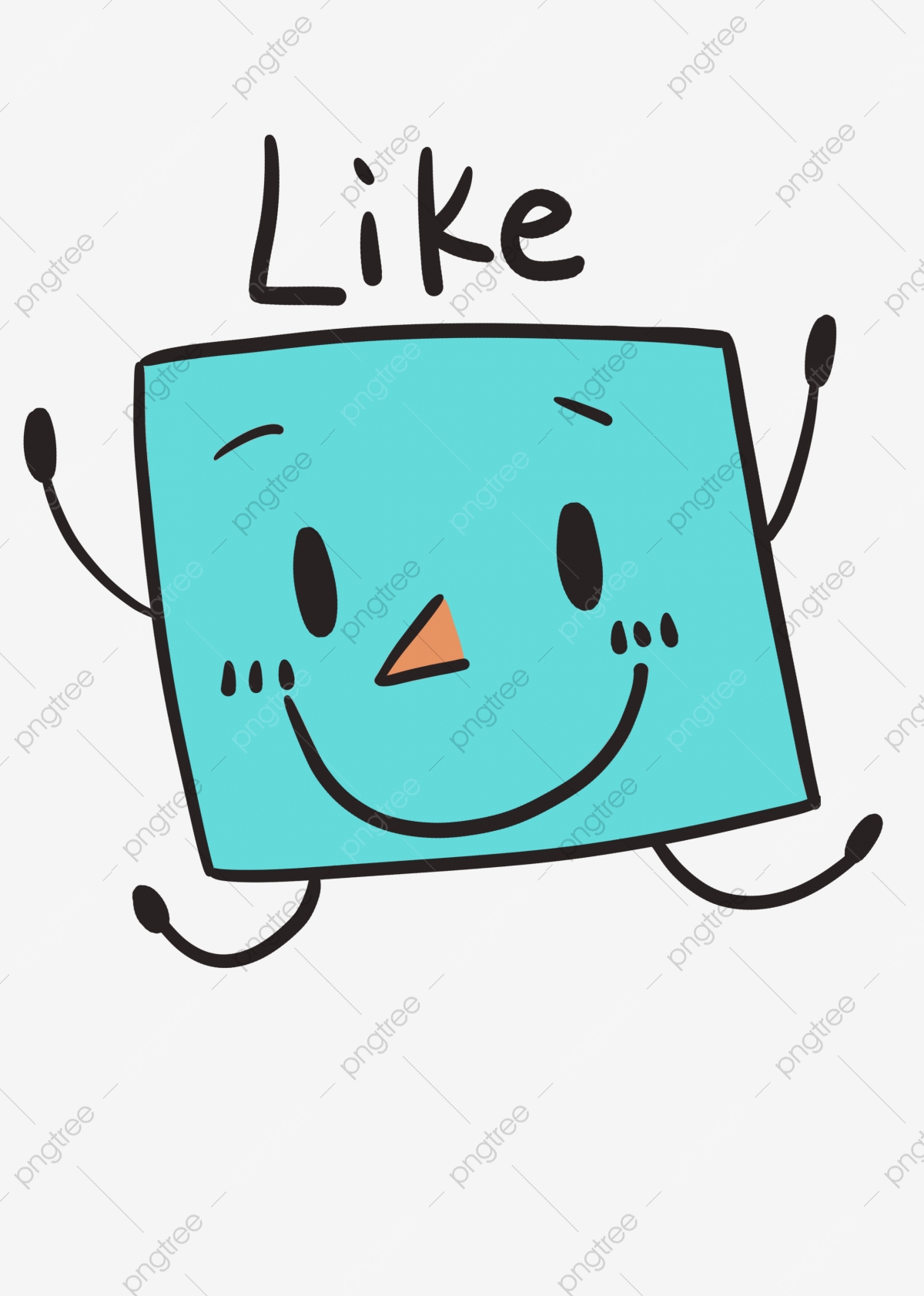 喜歡
xǐ huān 
to like
Q: 你喜歡春天嗎？
nǐ xǐ huān chūn tiān ma
Do you like spring?

A: 我喜歡春天。
wǒ xǐ huān chūn tiān
I like spring.
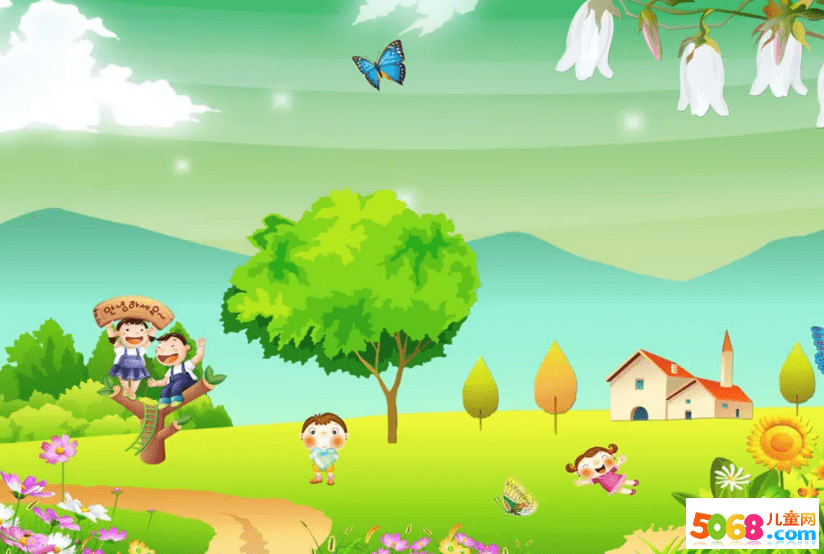 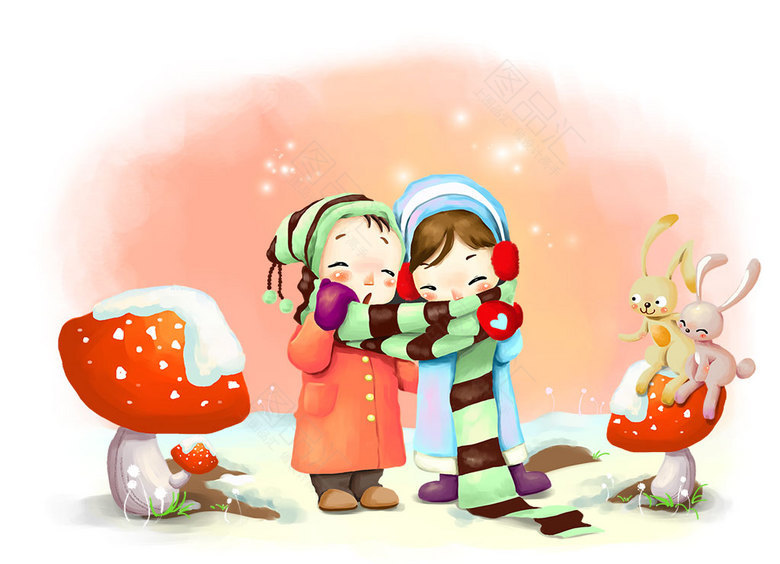 冬天
  dōng tiān 
  winter
很
hěn 
very
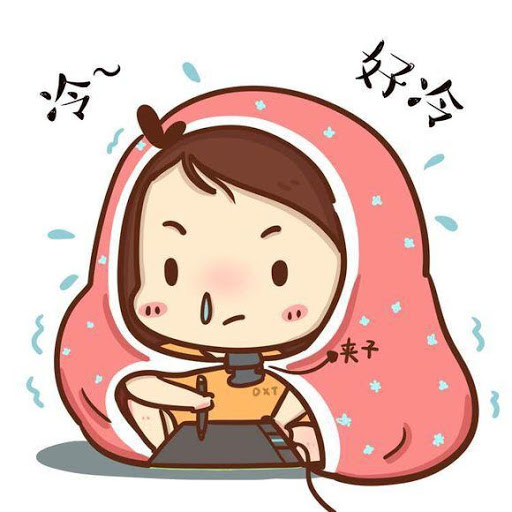 冷
 lěng
  cold
Q: 你喜歡冬天嗎？
nǐ xǐ huān dōng tiān ma
Do you like winter?

A: 我不喜歡冬天，冬天很冷。
wǒ bù xǐ huān dōng tiān ， dōng tiān hěn lěng 
I don’t like winter; winter is very cold.
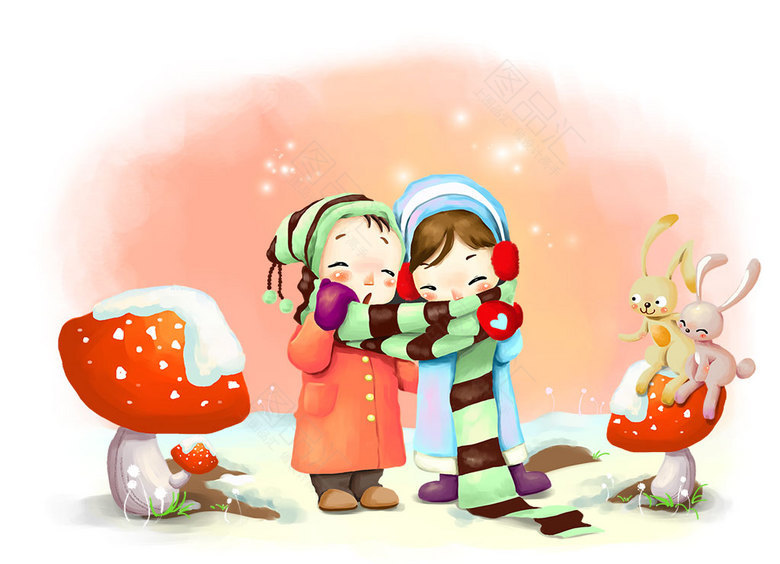 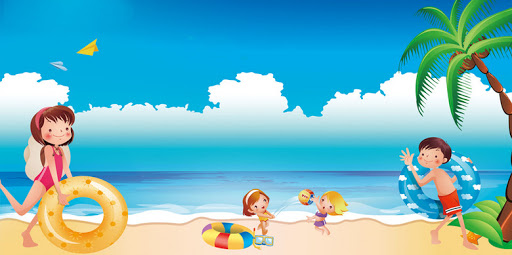 夏天
  xià tiān 
  summer
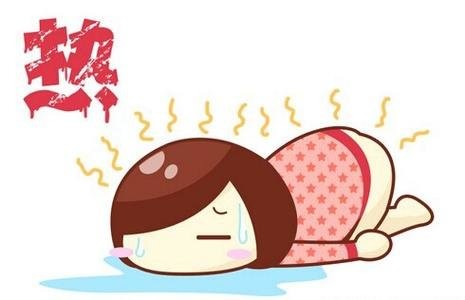 熱
  rè
  hot
Q: 你喜歡夏天嗎？
nǐ xǐ huān xià tiān ma  
Do you like summer?

A: 我不喜歡夏天，夏天很熱。
wǒ bù xǐ huān xià tiān ， xià tiān hěn rè 
I don’t like summer; summer is very hot.
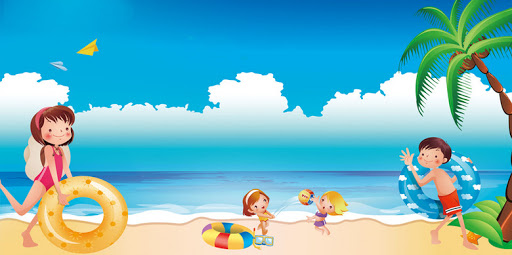 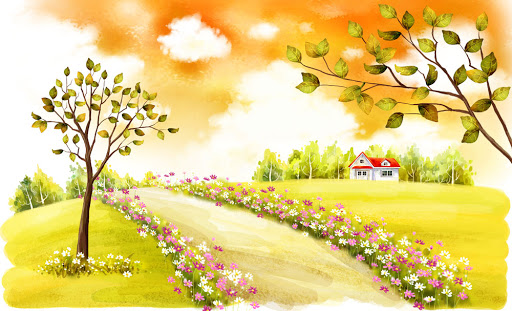 秋天
 qiū tiān
  fall
Q: 你喜歡______嗎？
nǐ xǐ huān ______ ma  
Do you like _______?

A: 我喜歡______。
wǒ xǐ huān ______
I like _______.
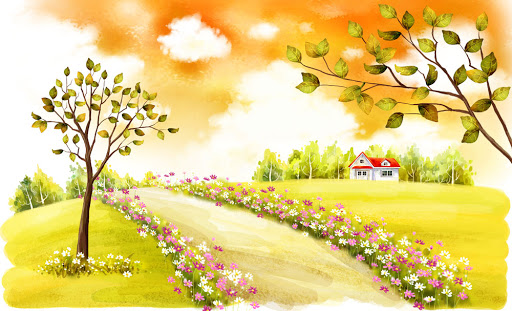 句型：Sentence Patterns
大文：你喜歡喝牛奶_____？
dà wén ： nǐ xǐ huān hē niú nǎi _____

心美:我不喜歡喝牛奶。
xīn měi : wǒ bù xǐ huān hē niú nǎi
1.冬天很冷，夏天很熱。
     dōng tiān hěn lěng ， xià tiān hěn rè
大文：你喜歡冬天嗎？
dà wén ： nǐ xǐ huān dōng tiān ma

心美:我不喜歡冬天，冬天____冷。
xīn měi : wǒ bù xǐ huān dōng tiān ， dōng tiān ____ lěng
小星星
一閃一閃亮晶晶
yī shǎn yī shǎn liàng jīng jīng
滿天都是小星星
mǎn tiān dōu shì xiǎo xīng xīng
掛在天空放光明
guà zài tiān kōng fàng guāng míng
好像許多小眼睛
hǎo xiàng xǔ duō xiǎo yǎn jīng
山村詠懷 （宋·邵雍）shān cūn yǒng huái （ sòng · shào yōng ）
一去二三里，
yī qù èr sān lǐ
煙村四五家。
yān cūn sì wǔ jiā
亭台六七座，
tíng tái liù qī zuò
八九十枝花。
bā jiǔ shí zhī huā
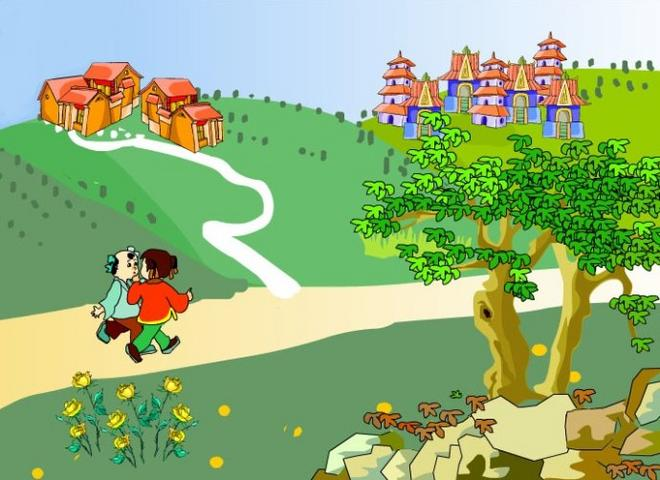